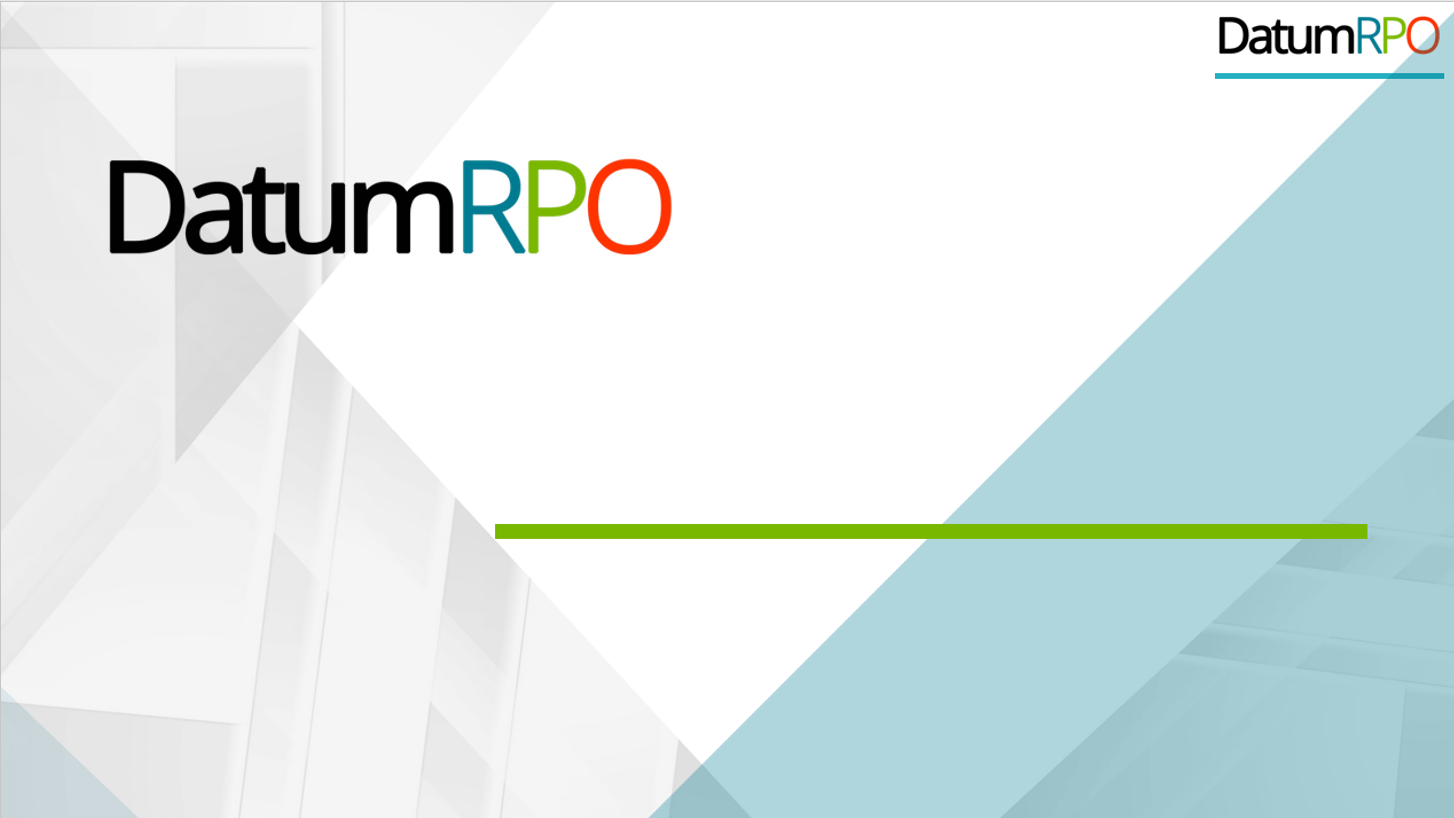 CLIENT  
“HOW TO DO GUIDE”
1
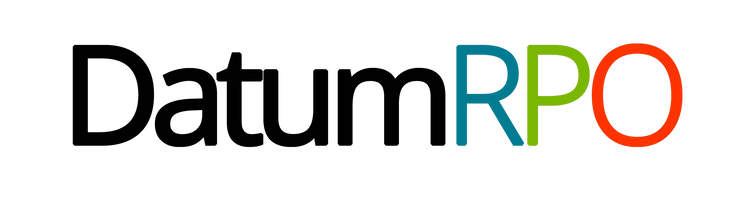 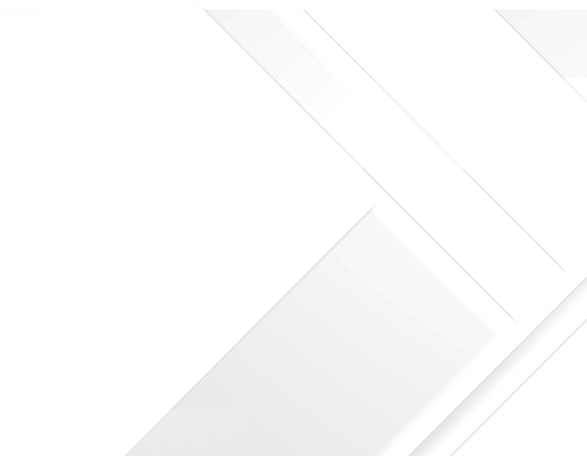 POST SHIFTS OVERVIEW
2
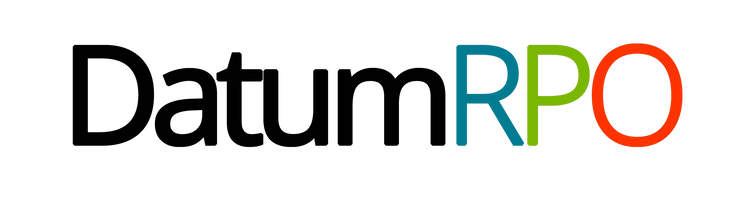 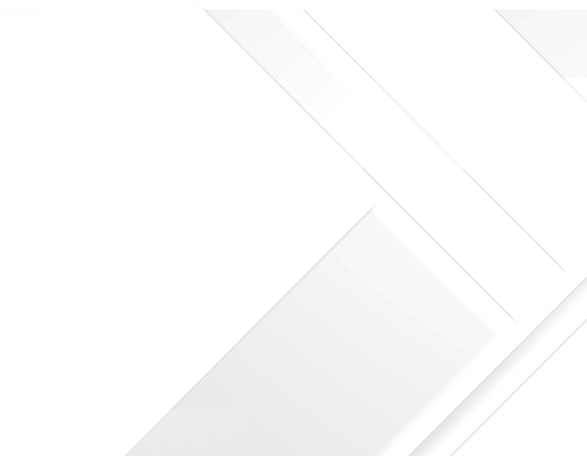 POST SHIFTS
VIEW FILLED SHIFTS
3
How Do I View My Filled Shifts?
To view the workers that have been allocated to your shifts, click on the booking and you will see a list of the workers who have been allocated as well as any unallocated shifts
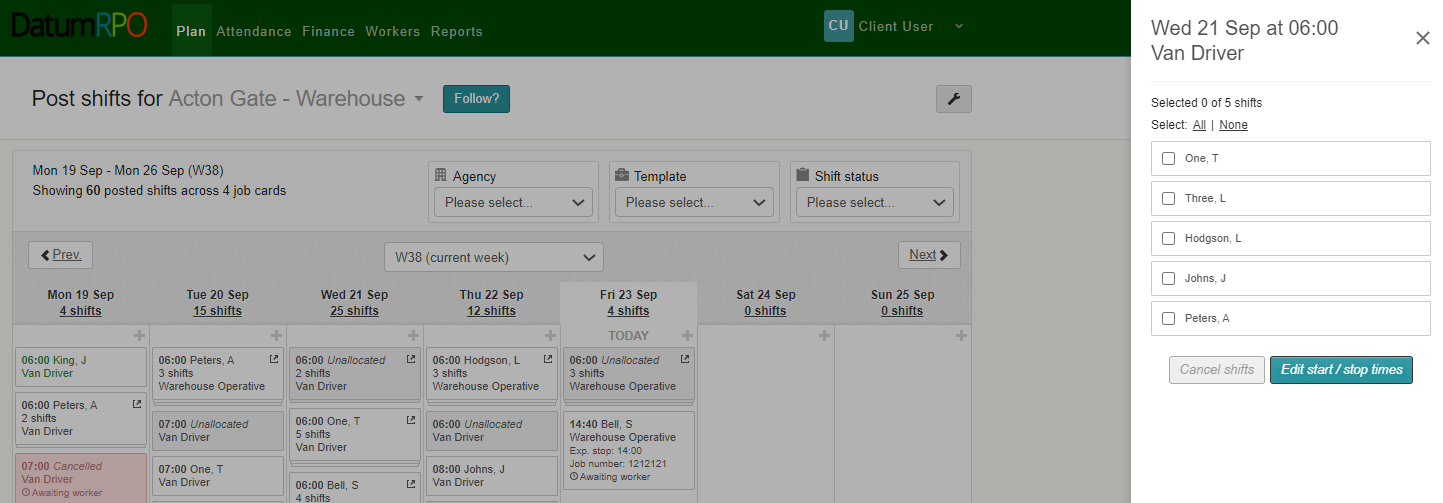 4